ВИЩИЙ НАВЧАЛЬНИЙ ЗАКЛАД УКООПСПІЛКИ«ПОЛТАВСЬКИЙ УНІВЕРСИТЕТ ЕКОНОМІКИ І ТОРГІВЛІ»Доповідь за  результатами виробничого стажування Виконав студент групи ОА-11Бєляєв А.М.
Науковий керівник 
к.е.н., доцент 
Соболь Г.О.
ПУБЛИЧНОЕ  АКЦИОНЕРНОЕ  ОБЩЕСТВОПОЛТАВСКИЙ  АВТОАГРЕГАТНЫЙ ЗАВОД
Тысячи жизней зависят от нас
каждый день
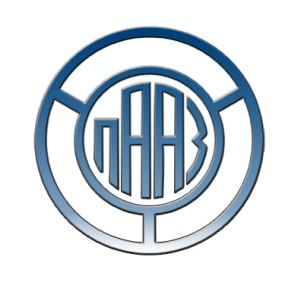 О предприятии
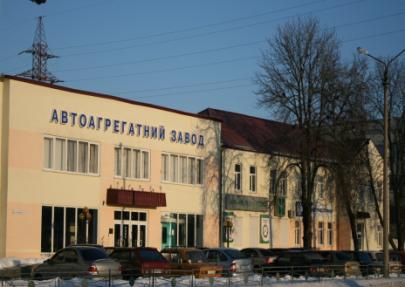 Полтавский автоагрегатный завод основан в 1945 году как ремонтное предприятие с/х техники.
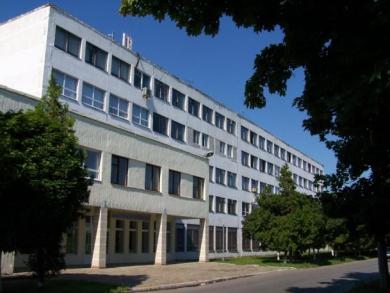 Сегодня завод является высокотехнологичным, современным машиностроительным предприятием по производству сложной тормозной аппаратуры для большегрузных автомобилей и железнодорожных вагонов.
Краткая характеристика
Географическое расположение
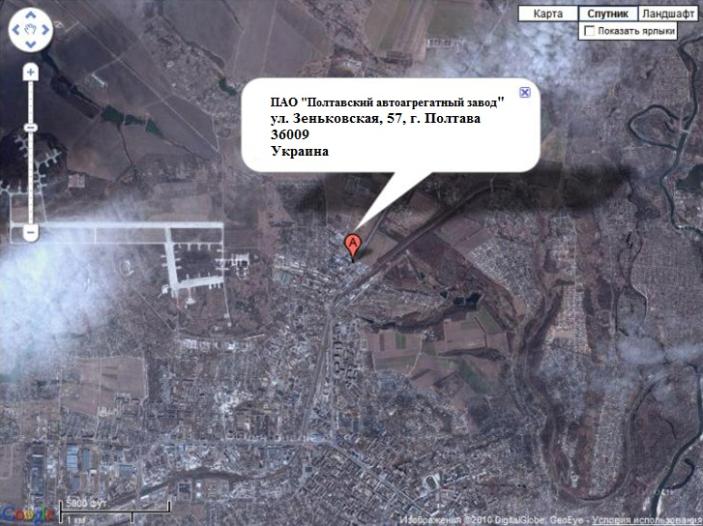 Площадь, занимаемая предприятием
производственная — 23 938,9 м2
вспомогательная — 14 142 м2
административно-бытовая — 21 222,7 м2
складская — 6 620 м2
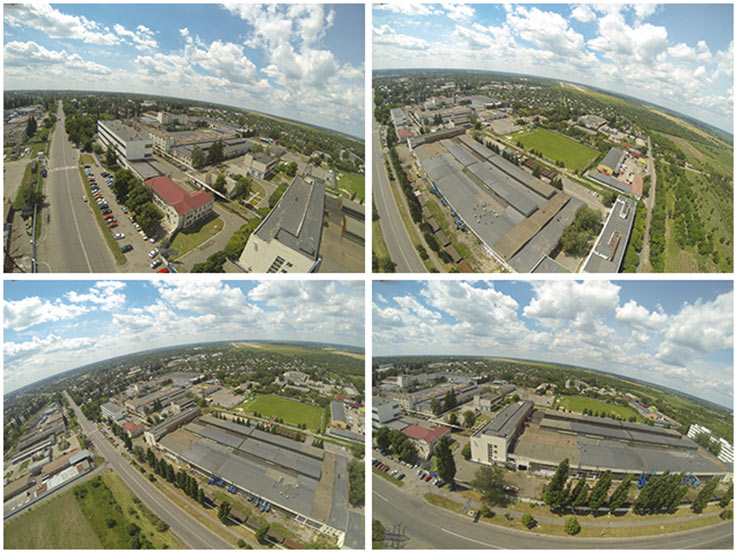 Производственные мощности
Мощности предприятия позволяют производить ежемесячно до 12 000 автомобильных и 4 000 тракторных машинокомплетов. 
Мощность литейного цеха составляет 150 тонн годного литья в месяц. 
Поставки на первичный рынок в первом полугодии 2016 года составляют 37%, на вторичный рынок – 63%
В настоящее время производится сертификация, освоение и подготовка производства аппаратов для железнодорожных тормозных систем. Четыре изделия уже освоены и готовы к серийному производству.
Реализация продукции ПАО "ПААЗ" по категориям за 2015 г.
Механосборочный цех №1
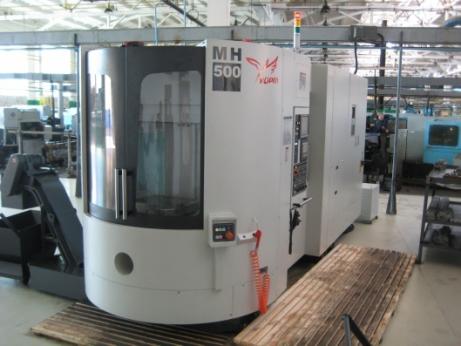 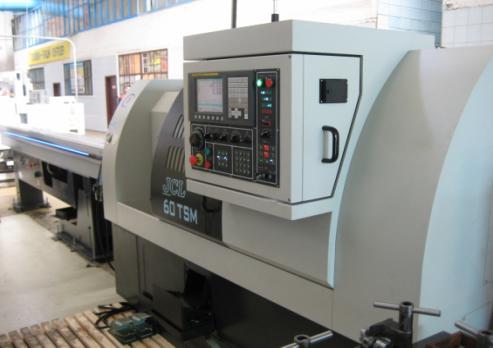 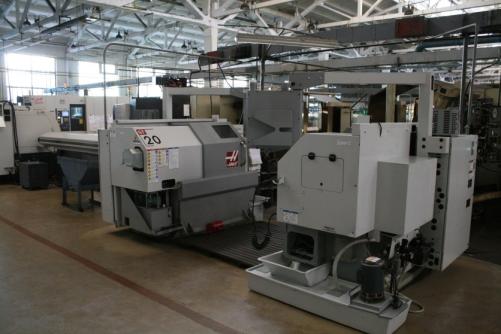 Механосборочный цех №2
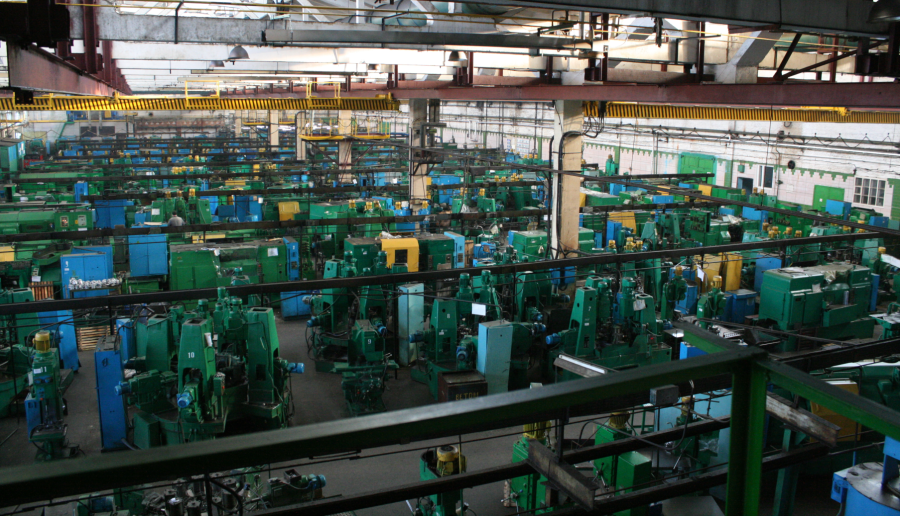 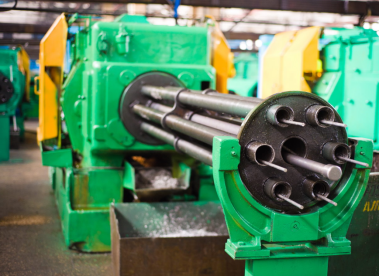 Продукция ПААЗ
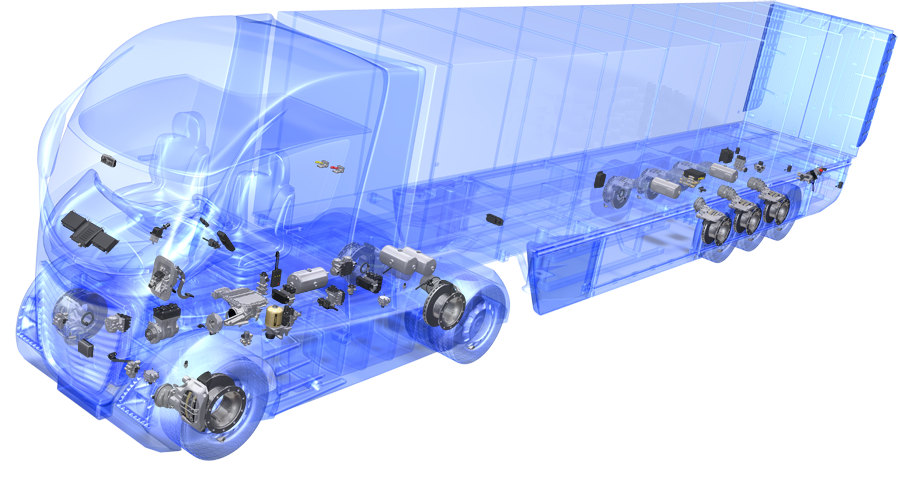 ПААЗ
Аппараты управления пневматическим тормозным приводом
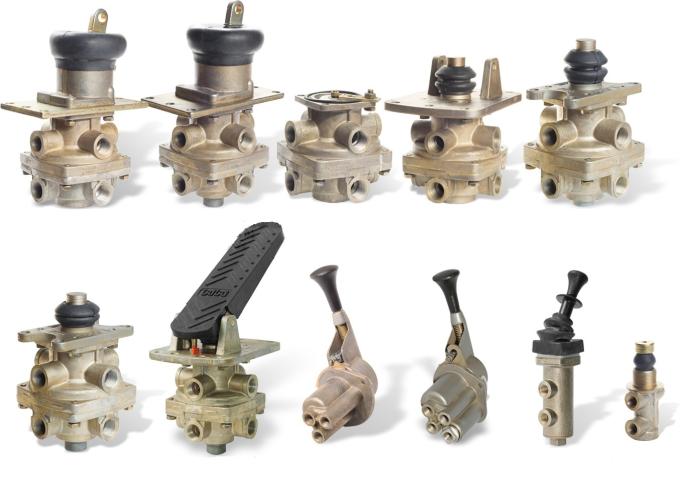 Кран тормозной
двухсекционный с рычагом
100-3514010-01
Кран тормозной
двухсекционный для подвесной педали
11.3514108/-10/-20/-30
-01/-11/-21/-31
Кран тормозной
двухсекционный подпедальный
11.3514108/-10/-20/-30
-01/-11/-21/-31
Кран тормозной
двухсекционный с рычагом
100-3514008-01
-11/-21/-31
Кран тормозной
двухсекционный с рычагом
100-3514008/-10/-20/-30
Кран тормозной обратного действия с ручным управлением
100-3537010
Кран тормозной
обратного действия
с ручным
управлением 
11.3537410 / -10
Кран тормозной
двухсекционный 
подпедальный
11.3514208-01/-11/-21/-31
Кран
пневматический 
100-35371100
Кран тормозной обратного действия с ручным управлением с устройством растормаживания
11.3537310
Кран тормозной двухсекционный с педалью11.3514308/-10/-20/-30
-01/-11/-21/-31
Аппараты подготовки и обеспечения параметров сжатого воздуха
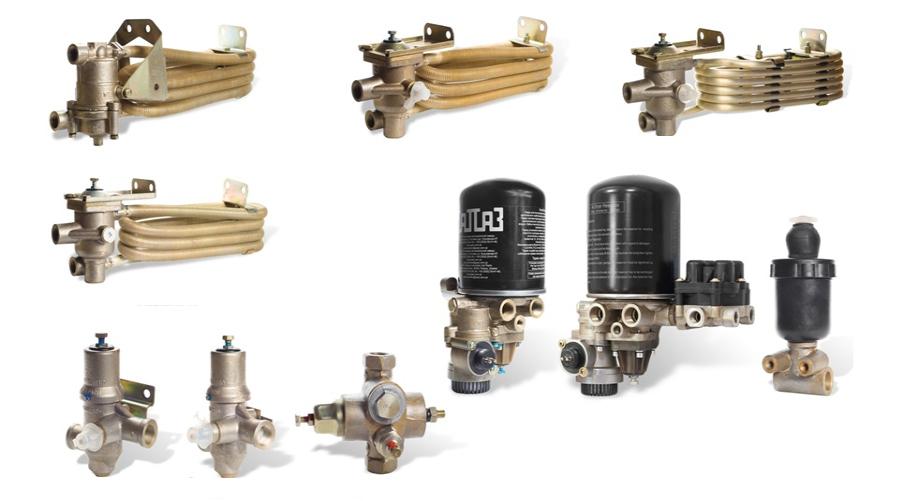 Водоотделитель 
11.3511010-01
Влагомаслоотделитель с регулятором давления
 14.3512010-10
Влагомаслоотделитель с регулятором давления
14.3512010-11
Влагомаслоотделитель с регулятором давления
14.3512010-01
Осушитель воздуха
   11.3536008 / -10
Блок подготовки воздуха
11.3536006-30
Противозамерзатель 
11.3515150-11
Ргулятор давления
11.3512010-20
Регулятор давления
11.3512010-10
Регулятор давления
11.3512010
Товары народного потребления
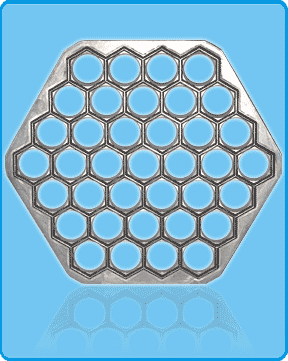 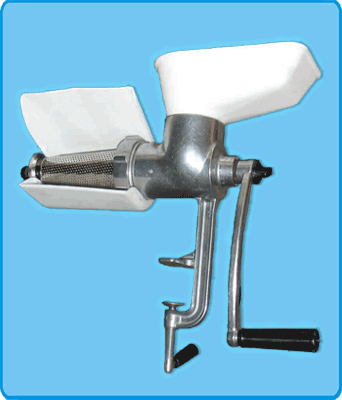 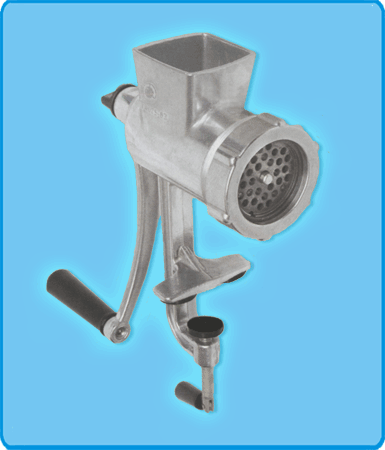 Пельменница
ПК 10.000
Соковыжималка
СБ-1-000
Мясорубка
МА-С
Дополнительные аппараты
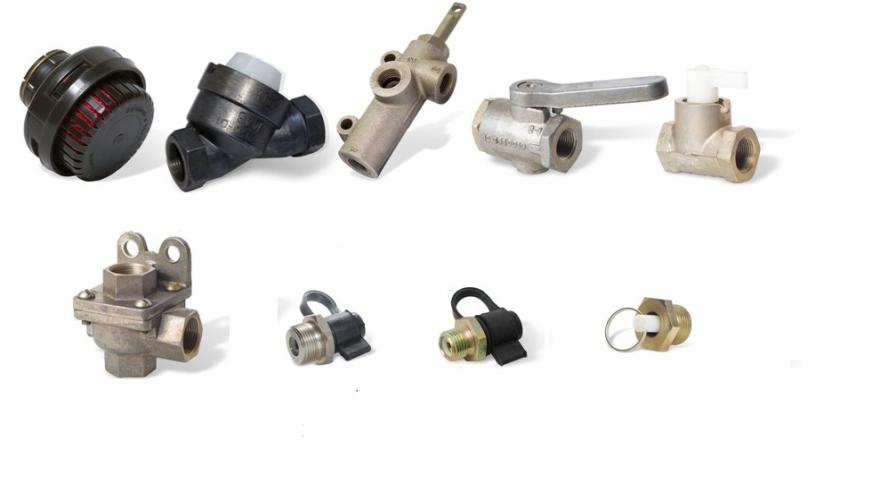 кран разобщительный
12.3520010 / -10
Глушитель шума
11.3590070
Фильтр магистральный
12.3511310-01
Кран управления давлением
11.3122110
кран разобщительный
14.3520010 / -10
Кран слива конденсата
11.3513110 / -10
Клапан контрольного вывода
13.3515310-10
Клапан контрольного вывода
 13.3515310
Клапан двухмагистральный
100-3562010/-01/
-10/-20/-30
Основные клиенты
Контроль качества продукции
Продукция предприятия сертифицирована как в Российской Федерации, так и в Украине. 

 TUV SUD Management ServiceGmbH (Германия) сертификат соответствия требованиям ISO/TS 16949 :2009 (рег. № 12 111 46564 IATF 0173324).

 Сертификат УкрСЕПРО соответствия требованиям ДСТУ ISO 9001-2009 № UA 2.003.08471-14 от 20.05.2014
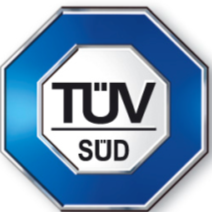 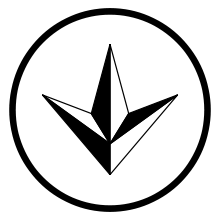 [Speaker Notes: Продукция ОАО «ПААЗ» сертифицирована в украинской национальной системе сертификации продукции УкрСЕПРО и в российской национальной системе сертификации ГОСТ РФ]
Таблица 1- Нормативно-правовое регулирование деятельности
работника в должности кассира
Одним из распорядительных документов, регулирующих деятельность кассира есть должностная инструкция кассира.
Должностная инструкция - это документ, в котором зафиксированы задачи, функции, обязанности, права и ответственность должностного лица. Она разрабатывается для каждой конкретной штатной должности.
Должностная инструкция бухгалтера второй категории
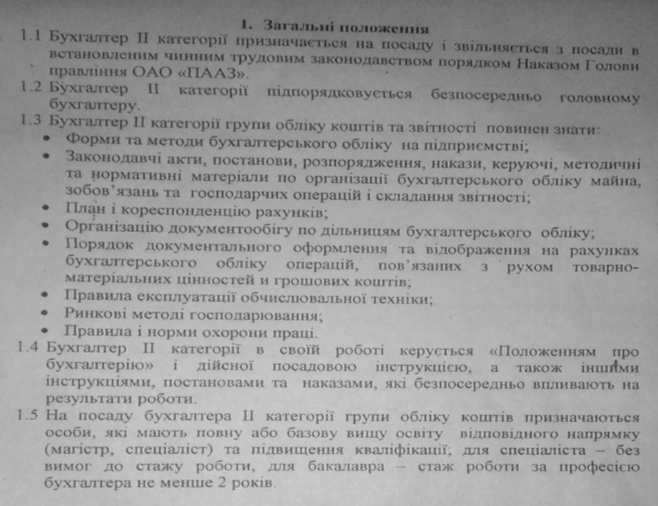 Должностная инструкция бухгалтера второй категории
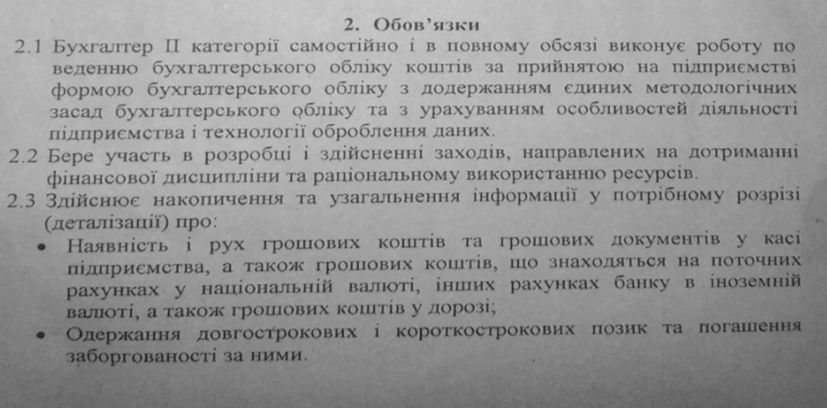 Права и материальная ответственность бухгалтера второй категории
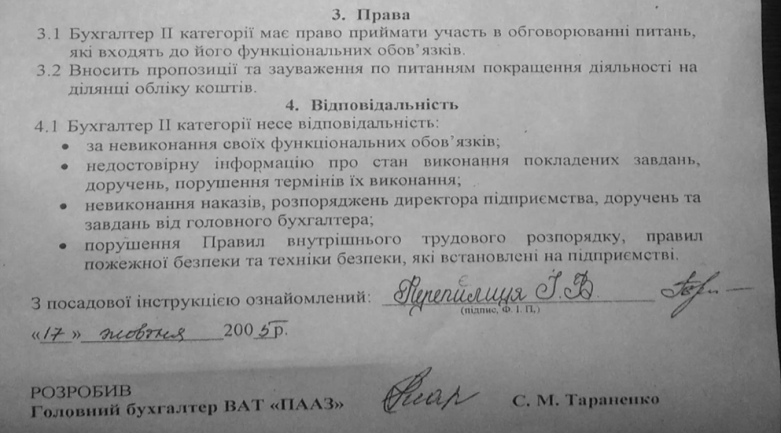 Материальная ответственность
В целях сохранности материальных ценностей, принадлежащих предприятию заключают Договор о полной индивидуальной материальной ответственности, в котором кассир берет на себя полную материальную ответственность за сохранность доверенных ему Администрацией материальных ценностей и в установленном законом порядке ответственность за их сохранность
лимит кассы
Каждое предприятие определяет лимит кассы с учетом режима и специфики его работы, отдаленности от банка, объема кассовых оборотов (поступлений и расходов) по всем счетам.
   Для предприятий, расположенных в населенных пунктах где есть банки, и которые имеют срок сдачи наличной выручки в банк ежедневно (в день ее поступления в кассу)
Рабочее место кассира
Каждое рабочее место должно быть соответствующим образом оборудовано, то есть обеспечено необходимым оборудованием, инструментами и тому подобное. Система мероприятий по оборудованию рабочего места всем необходимым называется его организацией.
Для оприходования средств в кассу используют приходный кассовый ордер (КО-1)
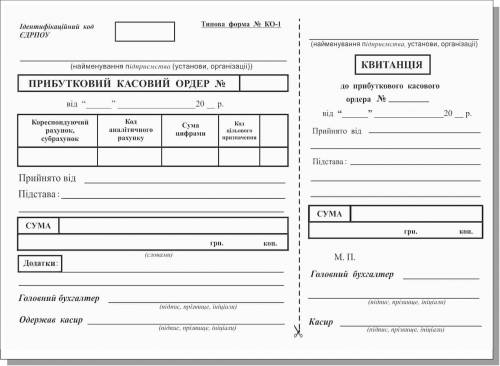 Для выдачи средств из кассы используют расходный кассовый ордер (КО-2)
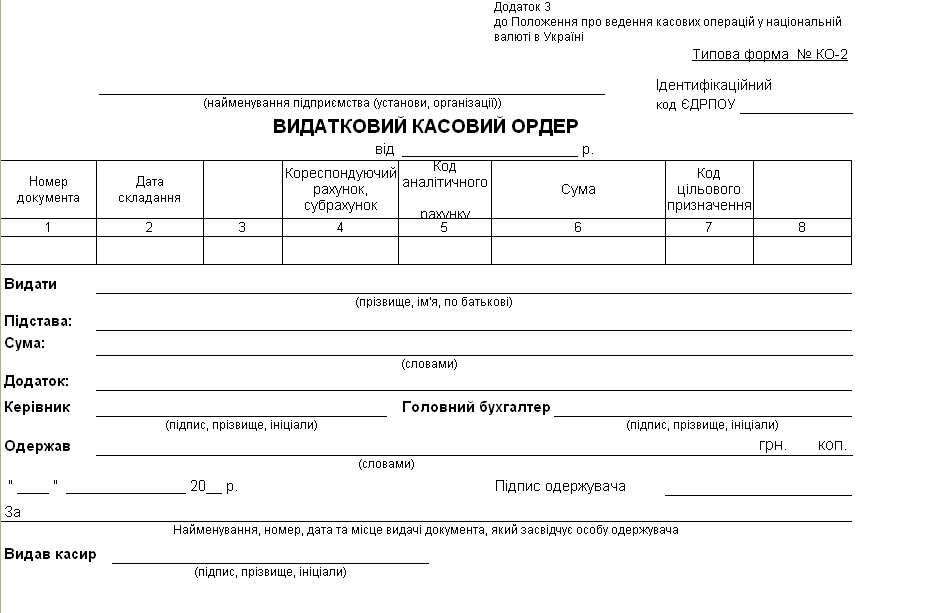 Для регистрации косовых документов используют кассовую книгу  (КО-4)
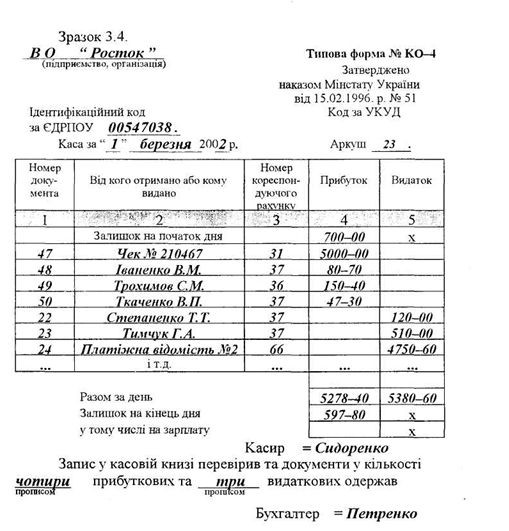 Ведение кассовой книги
Кассовая книга – это документ, в котором отражаются все операции с наличными деньгами, проходящими через кассу предприятия.
Каждое предприятие ведет только одну кассовую книгу, которая должна быть пронумерована, прошнурована и опечатана сургучной или мастичной печатью. Количество листов в кассовой книге заверяется подписями руководителя и главного бухгалтера данного предприятия. Использовать ее можно в течение одного календарного года, по окончании которого заводится новый документ.
Инвентаризация — это проверка наличия имущества предприятия и состояния его финансовых обязательств на определён-ную дату путём подсчета фактических данных с данными бухгалтерского учёта.Проведение инвентаризации обеспечи-вается владельцем или должностным лицом, осуществляющим руководство предприятием
Фотография рабочего дня кассира
Резюме
Спасибо за внимание!
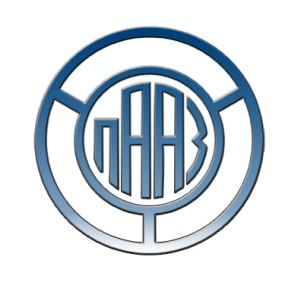